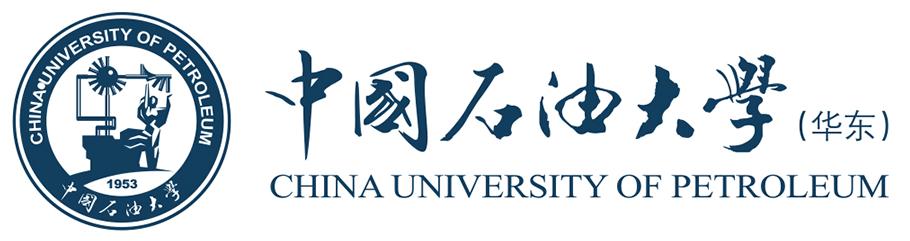 Unified Study of the Charmed-Meson Pair System Using the Complex Scaling Method
汇报人：程剑波
汇报时间：2024.4.22
山东青岛
Results
Motivation
Method
Summary
arXiv: 2402.03829
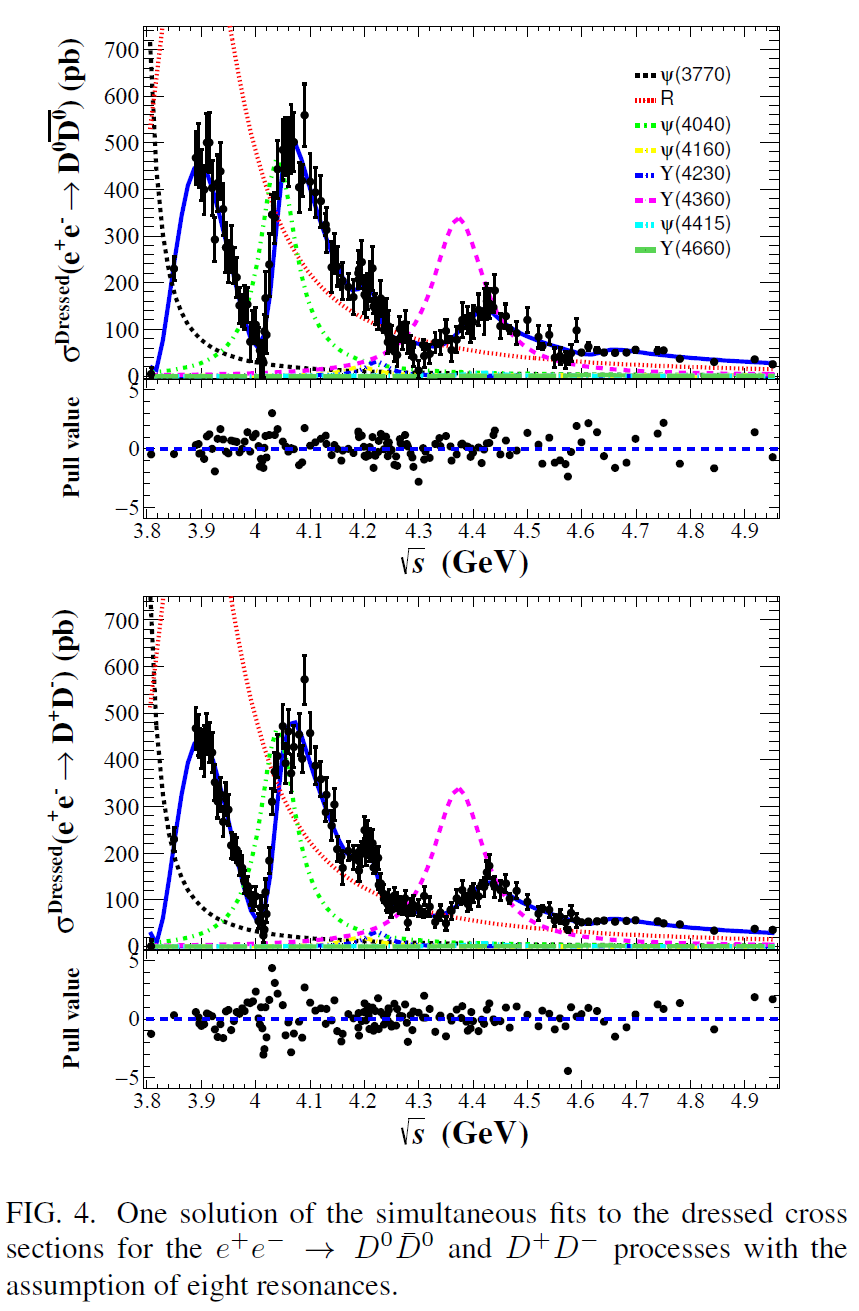 In 2008, BABAR and Belle collaborations observed
G(3900) with
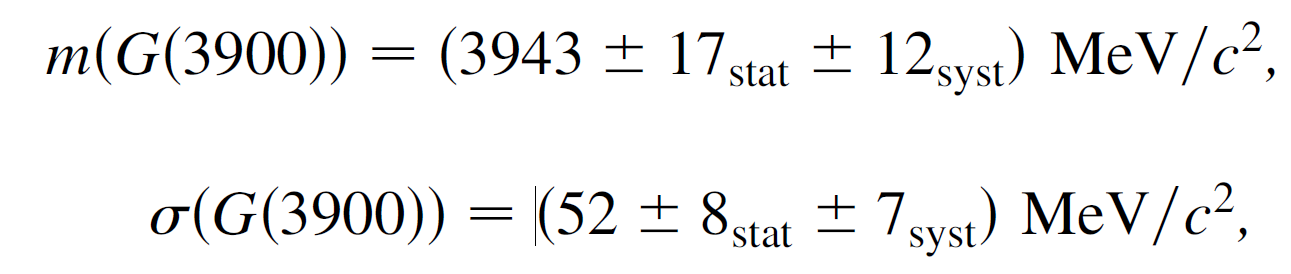 BABAR, Phys. Rev. D 76, 111105 (2007);
Belle, Phys. Rev. D 77, 011103 (2008);
2/15
Results
Motivation
Method
Summary
Analysis
P-wave dimeson?
Decoupled in one-boson-exchange (OBE)
3/15
Results
Motivation
Method
Summary
4/15
Method
Results
Summary
Motivation
Lagrangian
Superfield
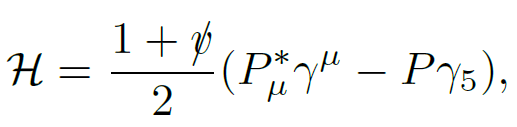 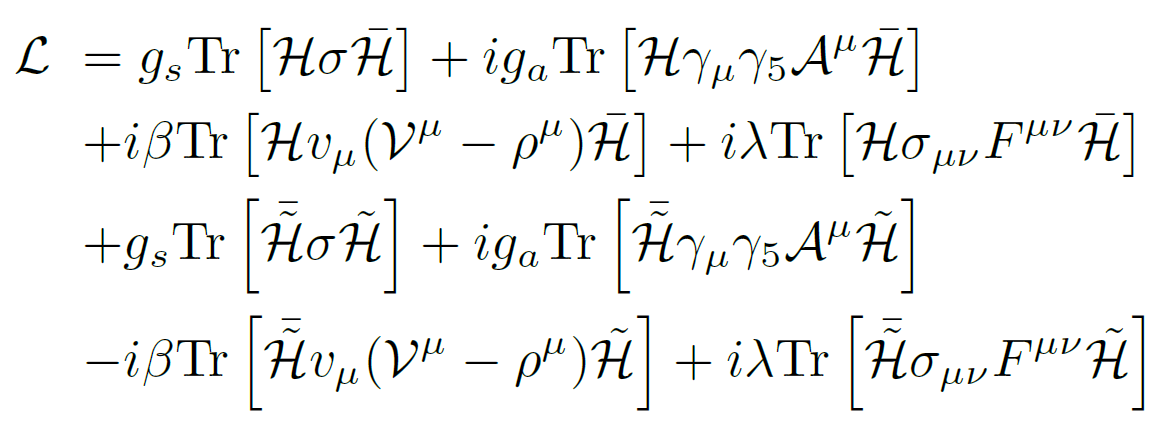 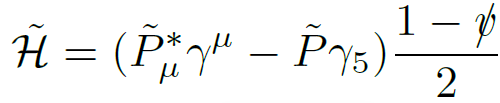 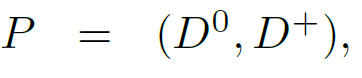 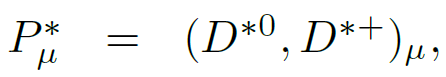 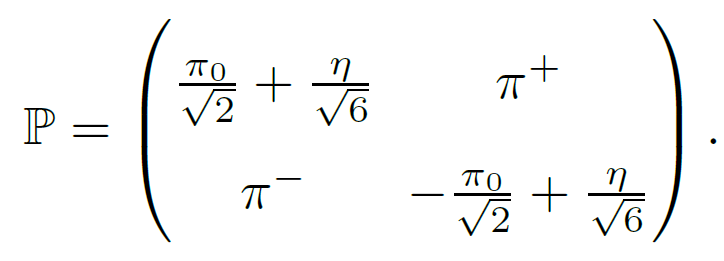 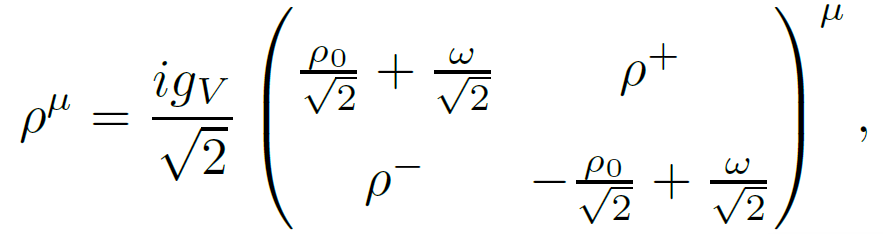 ,
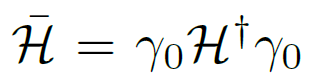 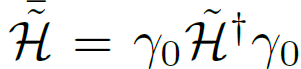 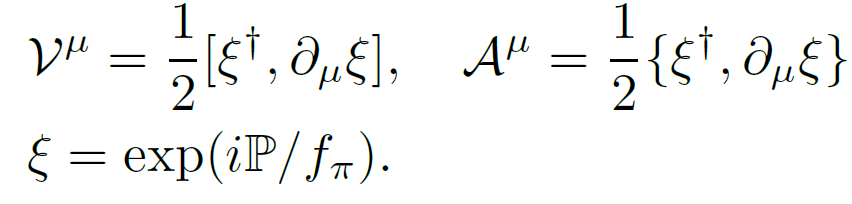 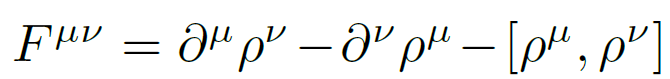 5/15
Method
Results
Summary
Motivation
Complex scaling method (CSM)
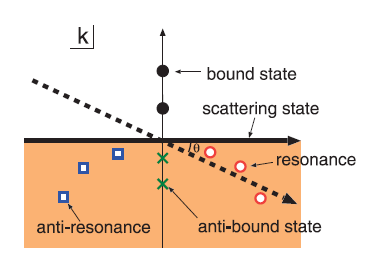 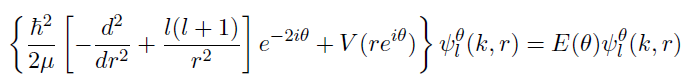 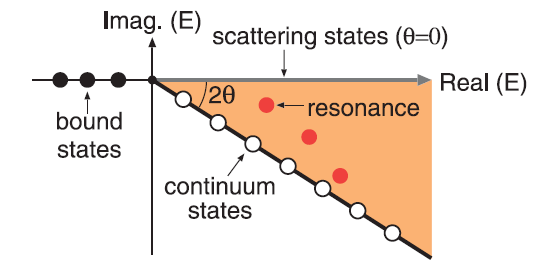 Character:
(1) CSM           LPS
(2) faster
(3) more intuitive
Aguilar, Balslev and Combes (ABC theorem)
Commun. Math. Phys. 22, 269 (1971); Commun. Math. Phys. 22, 280 (1971);
6/15
Method
Results
Summary
Motivation
Improved  CSM (ICSM)
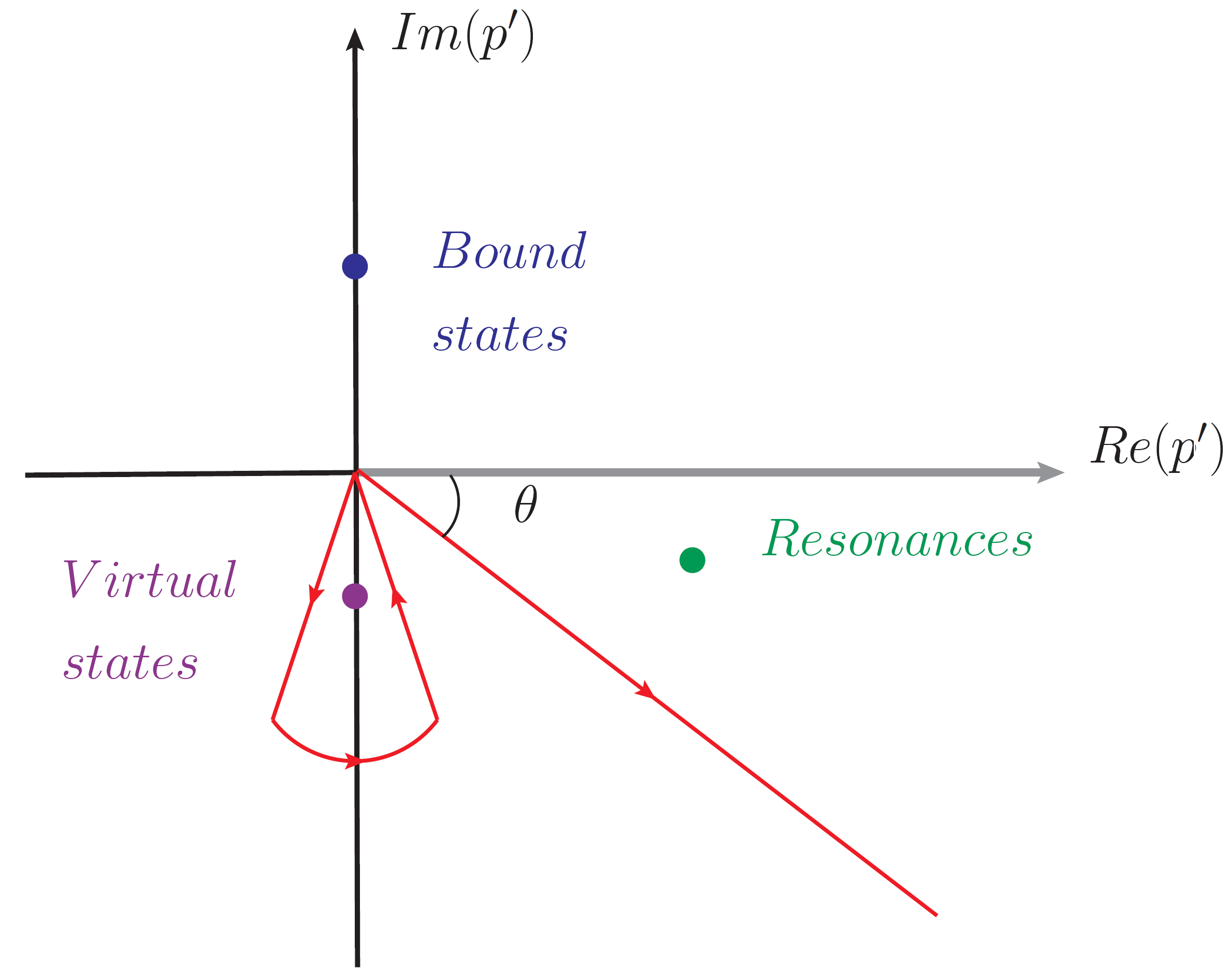 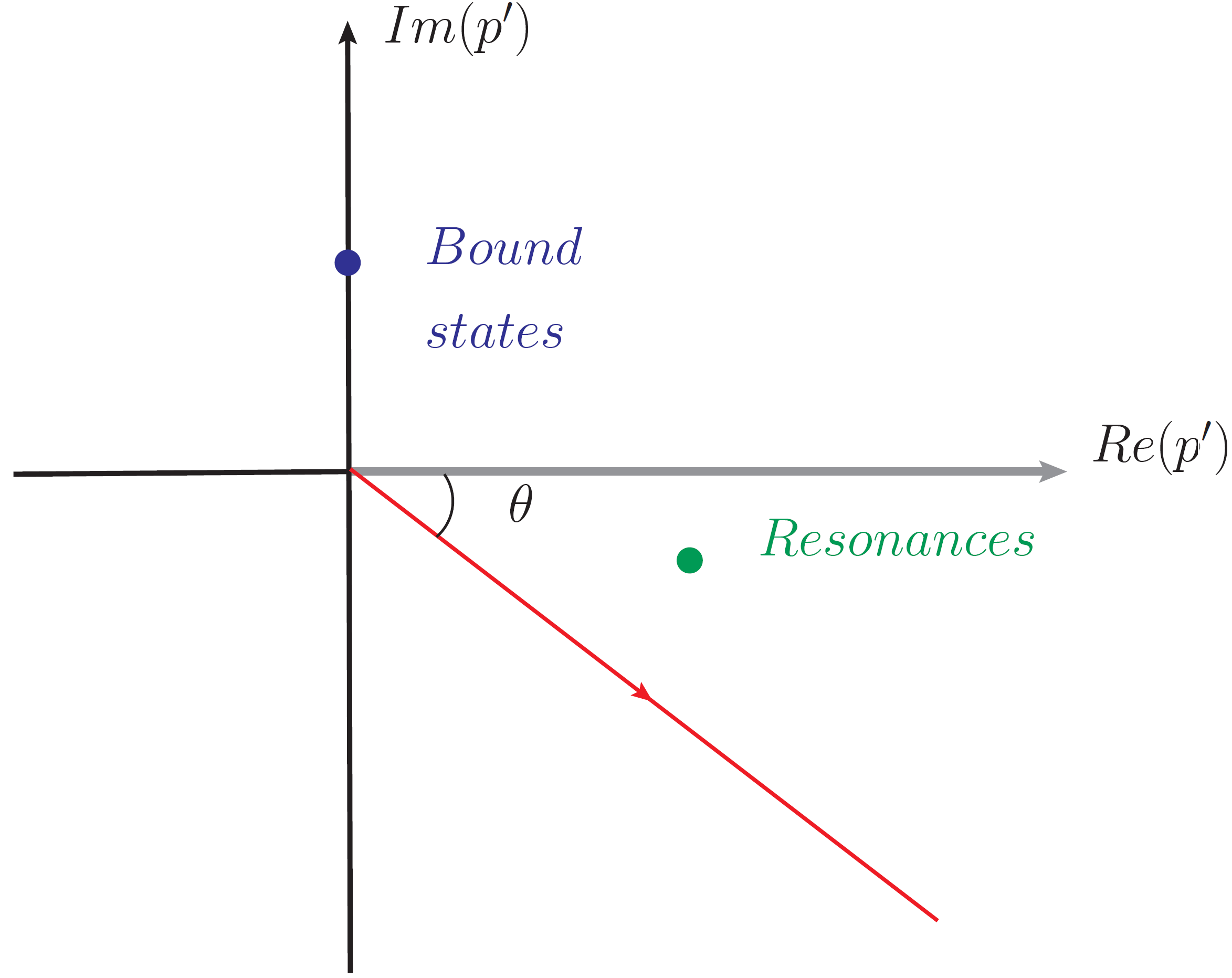 CSM contour
ICSM contour
Deal with virtual states
Chen et.al., Phys. Rev. D 109, 034006 (2024);
7/15
Method
Results
Summary
Motivation
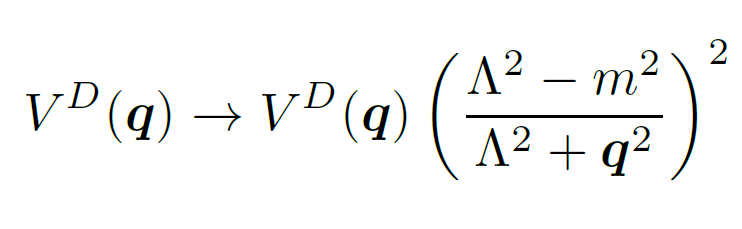 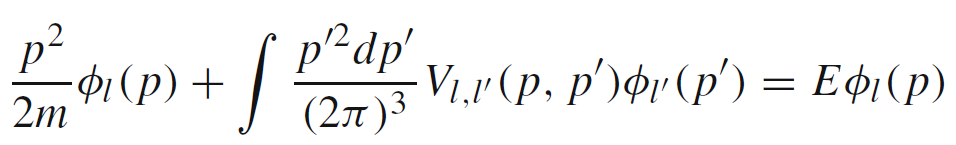 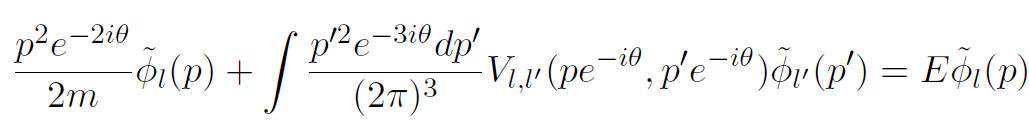 Partial wave decomposition:
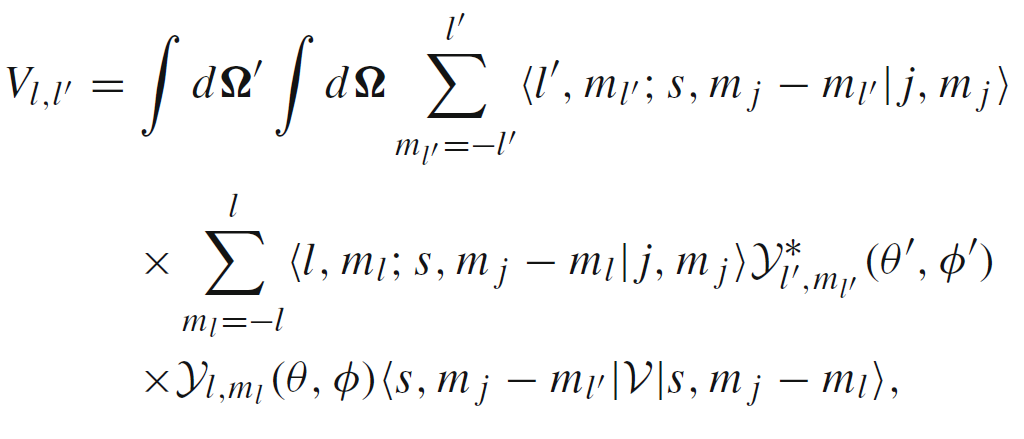 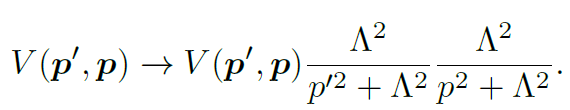 Nonlocal Regulator:
Local Regulator:
8/15
Results
Summary
Method
Motivation
Y(3872)
Y(3872)
Input
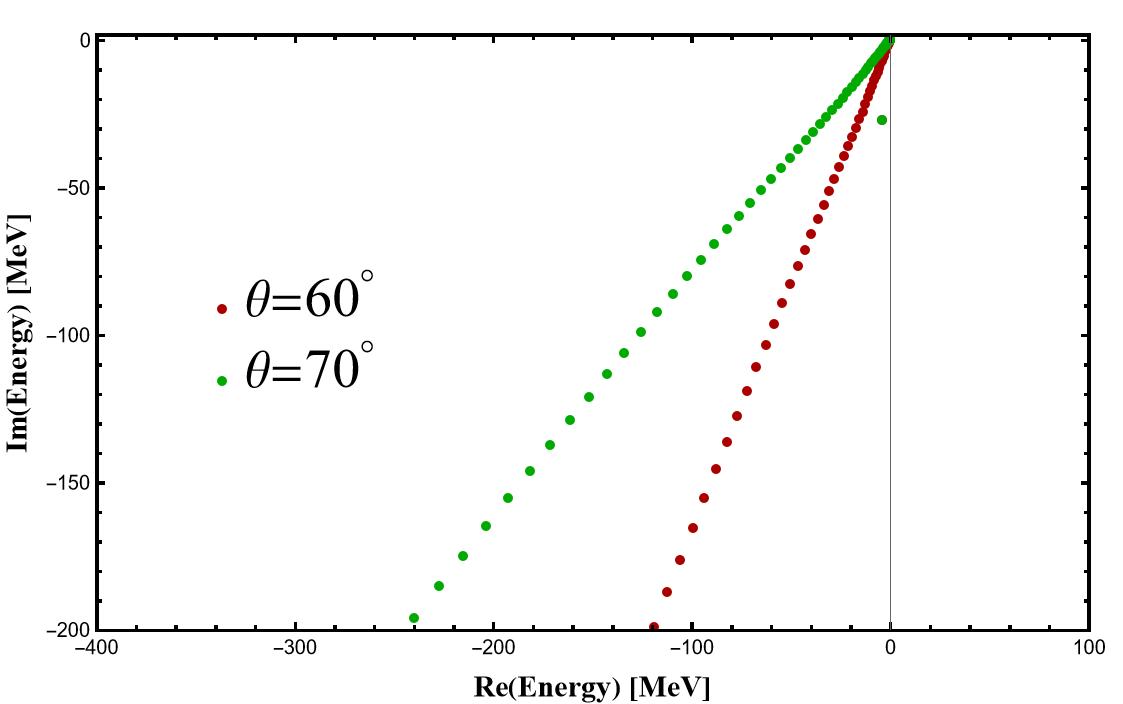 coincide with experiment!
9/15
Results
Summary
Method
Motivation
Virtual state
10/15
Results
Summary
Method
Motivation
The pole trajectories
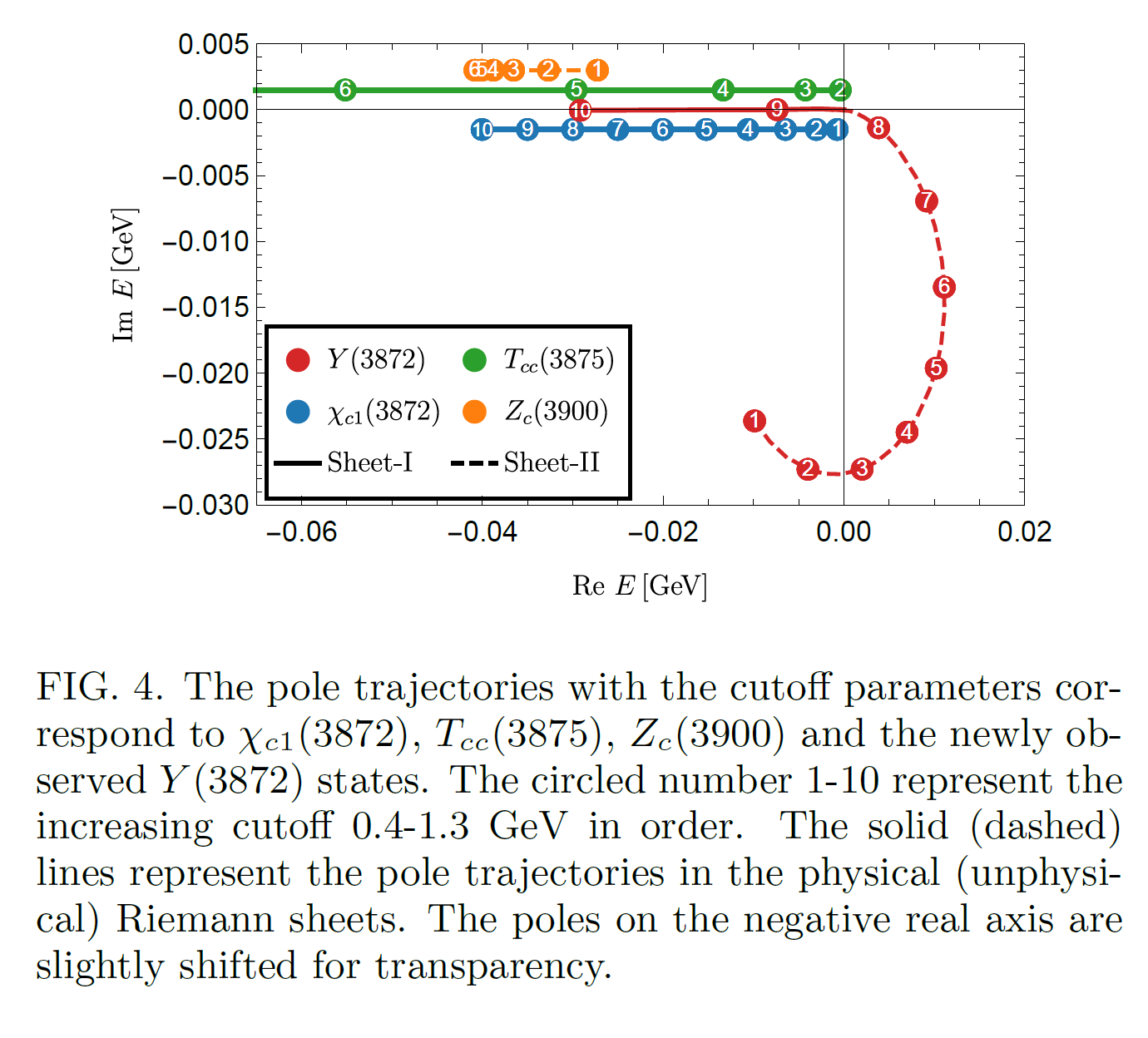 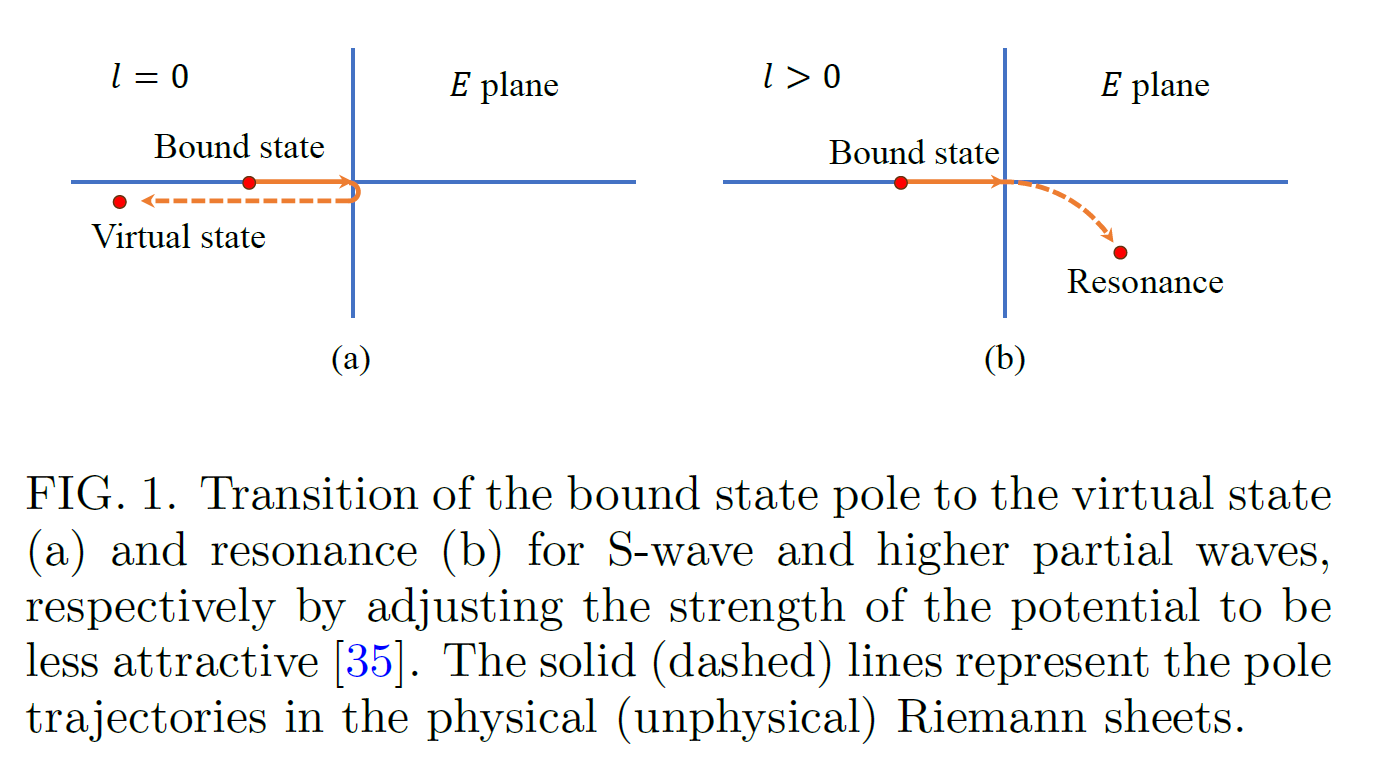 11/15
Results
Summary
Method
Motivation
Table with nonlocal regulator
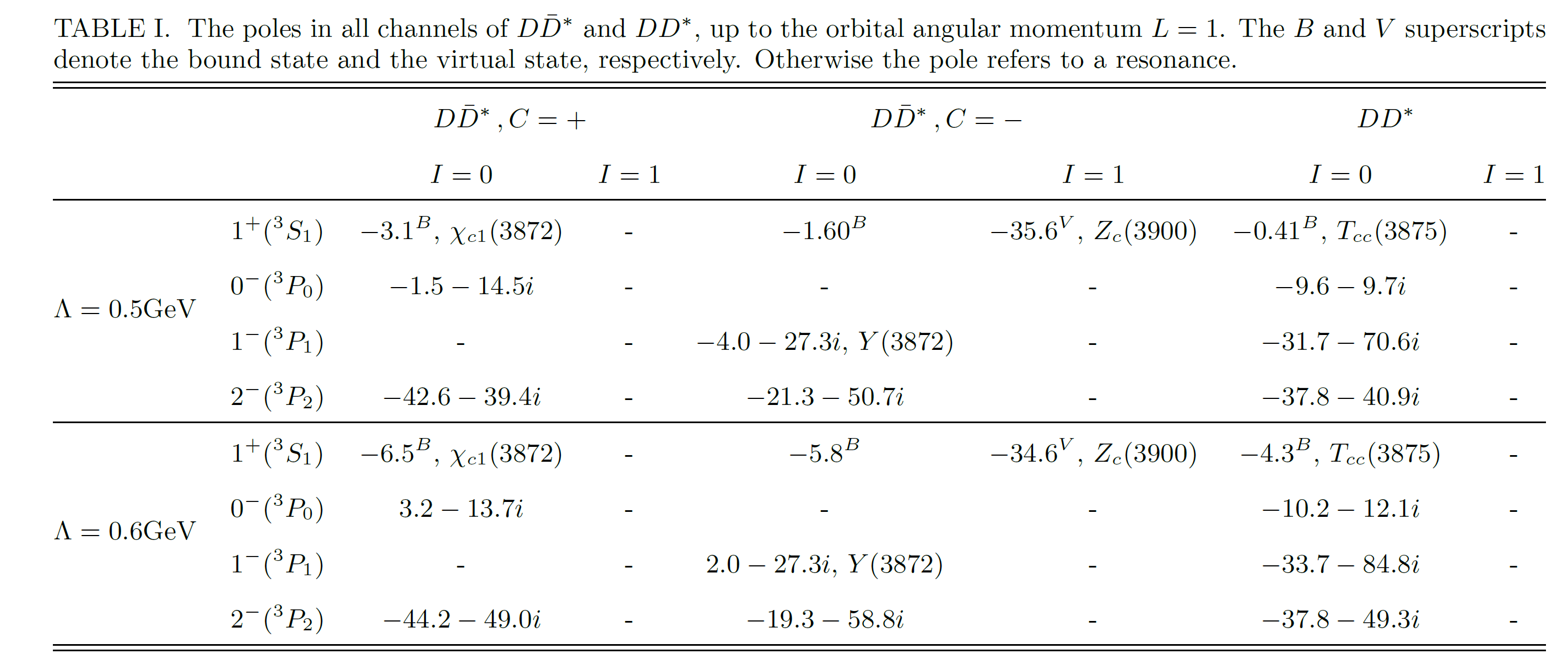 12/15
Results
Summary
Method
Motivation
Table with local regulator
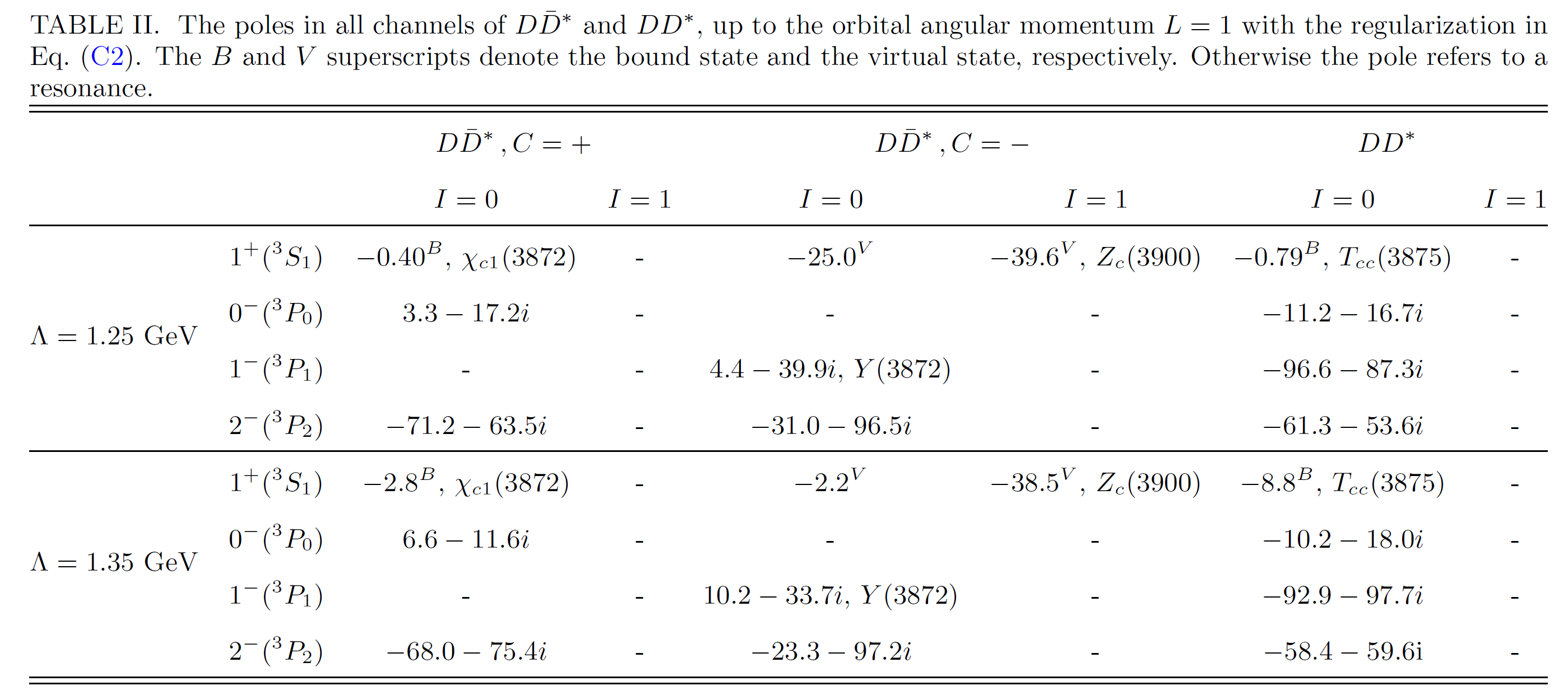 Regulator independence!
13/15
Results
Summary
Method
Motivation
Summary
arXiv:2403.01727
Zi-Yang Lin, Jun-Zhang Wang, Jian-Bo Cheng, Lu-Meng, and Shi-Lin Zhu
We employ a unified framework to address both double-charm and hidden-charm tetraquark states.
The results are independent of the choice of regulator.
14/15
Results
Summary
Method
Motivation
Outlook
Consider the left-hand cut when dealing with the virtual states.
15/15
Thanks!